Proceso Electoral 2017-2018
Mtra. B. Claudia Zavala Pérez
Consejera Electoral del INE
@CZavalaP



DiPLOMADO EN DERECHO ELECTORAL
Centro de capacitación judicial electoral
Tribunal electoral del estado de tabasco
El proceso electoral federal
Proceso electoral
Concepto legal
Temporalidad
Es el conjunto de actos ordenados por la Constitución y la ley, realizados por las autoridades electorales, los partidos políticos nacionales y los ciudadanos, que tiene por objeto la renovación periódica de los integrantes de los Poderes Legislativo y Ejecutivo tanto federal como de las entidades federativas, los integrantes de los ayuntamientos en los estados de la República y los jefes delegacionales en el Distrito Federal (art. 207.1. LEGIPE).
Inicia en septiembre del año previo a la elección y concluye con el dictamen y declaración de validez de la elección de Presidente. La conclusión será una vez que el TEPJF haya resuelto el último medio de impugnación o haya constancia de que no se presentó ninguno (art. 225.1. LEGIPE).
Cargos a elegir en los procesos 
electorales federal y locales
Cargos a elegir 2017-2018
Actos previos al proceso electoral federal
Actos previos del proceso electoral
Son todas aquellas actividades que se realizan de modo previo al inicio del proceso electoral y que tienen el impacto en el mismo, como la determinación territorial de las cinco circunscripciones plurinominales (art. 224.3. LEGIPE).
Homologación de calendarios electorales
El INE aprobó recientemente un acuerdo para ejercer la facultad de atracción, con el fin de ajustar a una fecha única la conclusión de las precampañas, el periodo para recabar apoyo ciudadano en el caso de los candidatos independientes y el registro de candidatos de los procesos electorales locales concurrentes con el proceso electoral federal 2018. 

A fin de lograr un sentido de unidad normativa y evitar la dispersión o la contradicción de normas en los diversos temas que involucra el proceso electoral federal y los locales.

El INE se ha dado a la tarea de hacer un análisis de las diversas legislaciones locales, detectando que la mayor parte de ellas prevén la posibilidad de realizar ajustes a los plazos establecidos en tales ordenamientos.
Efectos de la homologación de calendarios
Fijar una fecha única para la conclusión de las precampañas, del periodo para recabar apoyo ciudadano y el registro de candidatos, permite resolver con mayor diligencia, oportunidad y eficacia, las actividades que le corresponden en los comicios federales y locales.

La homologación de calendarios permite contar con una  fecha única de revisión y dictaminación de ingresos y egresos tanto a nivel federal como local, de precampaña y campaña, sobre todo tomando en cuenta el enorme volumen de recursos que tendrá que fiscalizarse en 2018.

La homologación de plazos en los calendarios electorales federal y locales concurrentes contribuirá a mejorar la puesta en práctica de las actividades inherentes a la implementación del PREP, al facilitar y agilizar los procedimientos para su planeación y desarrollo; además de que, en caso de que se genere algún contratiempo, éste pueda ser solucionado con oportunidad y/o se mitigue su impacto directo o indirecto en las actividades que intervienen en el proceso.
Efectos de la homologación de calendarios
Al homologar calendarios electorales a nivel federal y a nivel local, se evitará el uso indebido de la pauta, incluyendo un contenido acorde con las etapas del proceso electoral (precampaña, inter-campaña y campaña).

Al homologar los períodos de registros de candidatos, los procesos de elección interna que realicen los partidos se llevarán a cabo en los mismos plazos tanto para candidatos federales como locales, lo que permitirá una mayor certeza tanto para los actores políticos como para la militancia, lo que evitaría duplicar gastos al interior de los partidos para la organización de los procesos internos en fechas diversas.

Adicionalmente, al unificar calendarios, los partidos políticos podrían aprobar una sola Plataforma Electoral para todas las elecciones y así solicitar una sola vez el registro ante el Consejo General.
Calendarios de los procesos electorales  federal y locales después de la homologación de fechas
Mapa electoral 2017-2018
Calendario para el Proceso Electoral Federal 2017-2018
Fecha límite procedimiento de selección interna
21 de octubre de 2017
Inicio de los cómputos distritales 
4 de julio de 2018
Límite para solicitar registro de
Convenios de Coalición
13 de diciembre de 2017
Plazo máximo de CG para registro de candidaturas
29 de marzo de 2018
Manifestación de intención de CI
11 de septiembre al 9 de octubre de 2017
Termina la fiscalización de campañas
6 de agosto de 2018
Apoyo ciudadano
Diputaciones (60 días para recabar apoyo ciudadano)
Presidencia (120 días para recabar apoyo ciudadano)
Senadurías (90 días para recabar apoyo ciudadano)
Calendario para los procesos electorales locales 2017-2018
Plazos diferenciados para notificar procedimientos de  de selección interna de PP
Inicio de los cómputos distritales 
4 de julio de 2018
Plazos diferenciados para solicitar el registro de Convenios de Coalición
Plazos diferenciados para el registro de candidaturas
Plazos diferenciados para la manifestación de intención de CI
Termina la fiscalización de las campañas
6 de agosto de 2018
Apoyo ciudadano
Plazos diferenciados para recabar el apoyo ciudadano
Inicio de los Procesos Electorales Locales 2017-2018
Calendario para el Proceso Electoral Local del Estado de Tabasco 2017-2018
Fecha límite procedimiento de selección interna
23 de noviembre de 2017
Inicio de los cómputos distritales  
y municipales
4 de julio de 2018
Límite para solicitar registro de Convenios de Coalición
14 de diciembre de 2017  (Gobernador)
24 de diciembre de 2017  (Ayun y Dip)
Plazo máximo de CG para registro de candidaturas
29 de marzo de 2018
Termina la fiscalización de campañas
6 de agosto de 2018
Manifestación de intención de CI
28 de diciembre de 2017 al 7 de enero de 2018 (gob, dip y ayun)
* El Plan y Calendario de los procesos electorales del Estados de Tabasco, 2017-2018, debe modificar  el plazo para manifestar  la intención de CI en el caso de Gobernador y para la solicitud de registro de candidatos a Gobernador, Diputados y Ayuntamientos
Apoyo ciudadano
Gobernador (19 de diciembre de 2017 al 6 de febrero de 2018)
Diputados locales  (8 de enero al 6 de febrero de 2018)
Ayuntamientos (8 de enero al 6 de febrero de 2018)
Actualización del padrón y el listado nominal
Plazos para la actualización del Padrón Electoral y los cortes de la Lista Nominal de Electores en territorio nacional
Etapas del proceso electoral
Preparación de la elección
Preparación de la elección
Preparación de la elección: se inicia con la primera sesión que el Consejo General celebre durante la primera semana de septiembre del año previo en que deban realizarse las elecciones federales y concluye al iniciarse la jornada electoral (art. 225.3. LEGIPE).
Preparación de la elección
En esta etapa se realizan todos los actos y actividades tendientes a la celebración de la jornada electoral, entre los que destacan:

	Acopio de apoyo ciudadano para obtener una candidatura independiente.

Desarrollo de precampañas y procesos internos de selección.

Registro de candidatos y desarrollo de la campaña electoral.
Acopio de apoyo ciudadano para obtención de una candidatura independiente
Mediante la resolución INE/CG386/2017 del CG del INE se aprobó ejercer la facultad de atracción para ajustar a una fecha única la conclusión de la precampaña y el relativo a recabar apoyo ciudadano.

Mediante Acuerdo INE/CG387/2017 se aprobaron Lineamientos para la verificación del porcentaje de apoyo ciudadano que se requiere para el registro de candidaturas independientes a cargos federales.

En cumplimiento de lo dispuesto en el artículo 366.1. LEGIPE y del punto primero del Acuerdo señalado, se publicó la convocatoria a las ciudadanas y ciudadanos  con interés por una candidatura independiente  ala Presidencia de la República, una senaduría o una diputación federal.
Acopio de apoyo ciudadano para obtención de una candidatura independiente
En el mismo Acuerdo se fijaron topes de gasto para recabar apoyo ciudadano, en función del cargo:


Candidato a Presidente de la República: $ 33,611,208 pesos

Candidato a Diputado Federal: $126,004 pesos

Candidato a senador (por estado)
Acopio de apoyo ciudadano para obtención de una candidatura independiente
Aguascalientes: $336,112 
Baja California: $896,299 
Baja California Sur: $224,075 
Campeche: $224,075
Coahuila: $784,262
Colima: $224,075
Chiapas: $1,334,448
Chihuahua: $ 1,008336
CDMX: $2,240,747
Durango: $448,149
Guanajuato: $1,568,523
Guerrero: $1,008,336
Hidalgo: $784,262
Jalisco: $2,128,710
México: $2,240,747
Michoacán: $1,344,488
Morelos: $560,187
Nayarit: $336,112
Nuevo León: $1,344,448
Oaxaca: $1,232,411
Puebla: $1,792,598
Querétaro: $448,149
Quintana Roo: $336,112
San Luis Potosí: $784,262
Sinaloa: $896,299
Sonora: $784,262
Tabasco: $672,224
Tamaulipas: $896,299
Tlaxcala: $336,112
Veracruz: $2,240,747
Yucatán: $560,187
Zacatecas: $448,149
Fechas de postulación a candidaturas independientes
Las ciudadanas y ciudadanos interesados en postularse debe hacerlo del conocimiento del INE a partir del 11 de septiembre de 2017, conforme a lo siguiente:

Presidente ante la Secretaría Ejecutiva, a más tardar el 8 de octubre de 2017
Senador ante Vocalía Ejecutiva correspondiente, a más tardar el 9 de octubre de 2017
Diputado ante Vocalía Ejecutiva Distrital, a más tardar el 4 de octubre de 2017

De resultar procedente la manifestación de intención, la entrega de constancias se hará:

Presidente: 9 de octubre de 2017 o a más tardar 13 de octubre si hay requerimiento
Senador: 10 de octubre o a más tardar 14 de octubre si hay requerimiento
Diputado: 5 de octubre o a más tardar 11 de octubre si hay requerimiento

Fecha límite para recabar apoyo ciudadano:

Presidente: 6 de febrero 2018
Senador: 8 de enero 2018
Diputado: 4 de diciembre 2018
Precampaña y procesos internos
Precampaña es  el conjunto de actos que realizan los partidos políticos, sus militantes y los precandidatos a candidaturas a cargos de elección popular debidamente registrados por cada partidos (art. 227.1 LEGIPE).

Son actos de precampaña, las reuniones públicas, asambleas, marchas y en general aquellos en que los precandidatos a una candidatura se dirigen a los afiliados, simpatizantes o al electorado en general, con el objetivo de obtener su respaldo para ser postulado como candidato a un cargo de elección popular (art. 227.2. LEGIPE).

Durante los procesos que se renueven titular del Poder Ejecutivo y las dos Cámaras, las precampañas iniciarán la tercera semana de noviembre del año previo a la elección. Durarán máximo 60 días (art. 226.2.a) LEGIPE).
Procesos internos de selección de candidaturas
Los procesos internos de selección de candidatos a cargos de elección popular son el conjunto de actividades que realizan los partidos y los aspirantes a dichos cargos, de conformidad con la ley y sus disposiciones internas, que aprueben los órganos de dirección partidarios (art. 226.1. LEGIPE).

Al menos 30 días antes del inicio formal de los procesos referidos, cada partido determinará conforme a sus estatutos, cada partido determinará el proceso de selección, según el tipo de elección, y lo comunicará al CG del INE, dentro de las 72 horas siguientes señalando (art. 226.2. LEGIPE):

Fecha de inicio del proceso
El método utilizado
La fecha de expedición de la convocatoria
Los plazos de cada fase dentro del procesos
Órganos responsables de su conducción
Fecha de celebración de la Asamblea respectiva
Registro de candidaturas
Los partidos políticos tienen derecho a solicitar el registro de candidatos a cargos de elección popular, sin perjuicio de las candidaturas independientes (art. 232.1. LEGIPE)

Las candidaturas a diputados y senadores de MR y RP se registrarán por fórmulas de propietario y suplente, del mismo género, que serán consideradas individualmente, salva para efectos de la votación (art. 232.2. LEGIPE)

Los partidos promoverán y garantizarán la paridad de género en la postulación de candidatos (232.3. LEGIPE).
Registro de candidaturas: reglas de género
Mediante la jurisprudencia 6/2015, la Sala Superior manifestó que la paridad de género debe observarse en la postulación de candidaturas para la integración de órganos de representación popular, federales, estatales y municipales, ello en virtud de que la normativa nacional e internacional aplicable “pone de manifiesto que la postulación paritaria de candidaturas está encaminada a generar de manera efectiva el acceso al ejercicio del poder público de ambos géneros, en auténticas condiciones de igualdad.

En la vertiente de su protección, la Sala Superior, mediante la jurisprudencia 8/2015, ha señalado que las mujeres tienen interés legítimo para solicitar la tutela del principio constitucional de paridad de género, en la postulación de candidaturas a cargos de elección popular. Por ello, “cuando se trata de impugnaciones relacionadas con medidas vinculadas al derecho fundamental de paridad de género cualquiera de ellas cuenta con interés legítimo para solicitar su tutela. Esto debido a que la paridad de género produce un impacto colateral en la esfera jurídica de las mujeres, ello genera el interés legítimo para acudir a juicio, tomando en cuenta, en primer lugar, su pertenencia al grupo colectivo a favor del cual se pretende la instauración de la medida alegada; y en segundo, el perjuicio real y actual que genera en las mujeres al pertenecer al grupo que histórica y estructuralmente ha sido objeto de discriminación, incluso cuando la norma no confiere un derecho subjetivo o la potestad directa de reclamarlo”.
Registro de candidaturas: reglas de género
Finalmente, la Sala Superior, mediante la jurisprudencia 36/2015 ha dispuesto que la paridad de género debe considerarse como supuesto de modificación del orden de prelación de la lista de candidaturas registradas de representación proporcional. De esta forma, “por regla general, para la asignación de cargos de representación proporcional debe respetarse el orden de prelación de la lista de candidaturas registrada. Si al considerarse ese orden se advierte que algún género se encuentra subrrepresentado, la autoridad podrá establecer medidas tendentes a la paridad siempre que no afecte de manera desproporcionada otros principios rectores de la materia electoral, para lo cual deberá atender a criterios objetivos con los cuales se armonicen los principios de paridad, alternancia de género, igualdad sustantiva y no discriminación, así como el de autorganización de los partidos y el principio democrático en sentido estricto, tomando en consideración que la paridad y la igualdad son principios establecidos y reconocidos en el ordenamiento jurídico, a los cuales debe darse vigencia a través de la aplicación de reglas, como la de alternancia, cuya aplicación no constituye condición necesaria para lograr la paridad, sino un medio para alcanzarla, por lo que debe aplicarse cuando las condiciones del caso y la legislación aplicable así lo dispongan para hacer efectivo ese principio”.
Registro de candidaturas
Para el registro de candidaturas a todos los cargos de elección popular, el partido debe presentar y obtener el registro de su plataforma electoral, que sostendrá a lo largo de la campaña (art. 236.1. LEGIPE).

La plataforma debe presentar al CG dentro de los primeros 15 días de enero del año de la elección. Se expedirá constancia de su registro (art. 237.2.LEGIPE).

En el año en que se renueve titular del Poder Ejecutivo, el registro se realizará del 15 al 22 de febrero, por los siguientes órganos:

Candidatos a Diputados MR, por los Consejos Distritales
Candidatos a Diputados por RP, por el CG del INE
Candidatos a Senadores, por Consejos Locales
Candidatos a Presidente, por el CG del INE
Campaña Electoral
Es el conjunto de actividades llevadas a cabo por los partidos políticos nacionales, las coaliciones y los candidatos registrados para la obtención del voto (art. 242.1. LEGIPE).

Actos de campaña son las reuniones públicas, asambleas, marchas y en general aquéllos en que los candidatos o voceros de los partidos políticos se dirigen al electorado para promover sus candidaturas (art. 242.2 LEGIPE).
Difusión de propaganda en precampaña, campaña e intercamapaña
Concepto y finalidad de la propaganda político electoral
Concepto legal
Finalidad
El conjunto de escritos, publicaciones, imágenes, grabaciones, proyecciones y expresiones que durante la campaña electoral producen y difunden los partidos políticos, los candidatos registrados y sus simpatizantes, con el propósito de presentar ante la ciudadanía las candidaturas registradas” (artículo 242.3. LEGIPE).
Obtener el voto a favor de una propuesta política o desalentar otra preferencia. 

Se considera propaganda electoral a todo acto de difusión (escritos, publicaciones, imágenes, grabaciones, proyecciones y expresiones) que se realice en el marco de una campaña o precampaña comicial, cuando en su difusión se muestre objetivamente que se efectúa también con la intención de presentar una candidatura ante la ciudadanía, 

por incluir signos, emblemas y expresiones que identifican a un candidato con un determinado partido político o coalición, aun cuando tales elementos se introduzcan en el mensaje de manera marginal o circunstancial, puesto que lo trascendente es que con ello se promociona una candidatura (Jurisprudencia 37/2010)
Propaganda política y electoral: diferencias
Propaganda electoral
Propaganda política
Debe propiciar la exposición, desarrollo y discusión ante el electorado de los programas y acciones fijados por los partidos políticos en sus documentos básicos y, particularmente, en la plataforma electoral, con miras a obtener el triunfo en el cargo de elección popular por el cual compitan.

La manifestación de ideas, expresiones u opiniones que, apreciadas en su contexto, aporten elementos que permitan la formación de una opinión pública libre, la consolidación del sistema de partidos y el fomento de una auténtica cultura democrática, cuando tenga lugar entre los afiliados, militantes partidistas, candidatos o dirigentes y la ciudadanía en general, sin rebasar el derecho a la honra y dignidad reconocidos como derechos fundamentales. 

La Sala Superior ha reconocido el criterio conforme al cual el discurso sobre candidatos a ocupar cargos públicos constituye un discurso especialmente protegido (SUP-RAP-323/2012).
No tiene temporalidad específica, tiene como finalidad la presentación de la ideología, principios, valores o programas de un partido político en general, para generar, transformar o confirmar opiniones a favor de ideas y creencias, o bien, realizar una invitación a los ciudadanos a formar parte del mismo, con el objeto de promover la participación del pueblo en la vida democrática del país o incrementar el número de sus afiliados (SUP-REP-18/2016)
Propaganda política y electoral: similitudes
La propaganda que se difunde en radio y televisión adquiere una relevancia especial por su impacto ante el electorado y el efecto que genera en el debate público, cuyo contenido muchas veces es reproducido y magnificado por otras vías como la internet o redes sociales. Al respecto la Sala Superior ha destacado que la propaganda que difundan los partidos en radio y televisión, dentro o fuera de un proceso electoral, debe sujetarse a los principios, valores e ideología política que postulan, respetar los límites a la libertad de expresión y tener por objeto la divulgación de su ideología, programas, principios e ideas, así como su plataforma electoral (SUP-REP-18/2016).
Propaganda en precampaña
Concepto legal
Finalidad
Abarca tres aspectos: 

i) la que se despliega con la difusión de mensajes encaminados a obtener respaldo para la obtención de una candidatura a partir de la difusión de las propuestas de los precandidatos;
 
ii) la que busca la promoción equitativa de todos los precandidatos, y 

iii) la que difunde el partido político en general durante dicha etapa.
Conjunto de “actos que realizan los partidos políticos, sus militantes y los precandidatos a candidaturas a cargos de elección popular debidamente registrados por cada partido”, como las “reuniones públicas, asambleas, marchas y en general aquéllos en que los precandidatos a una candidatura se dirigen a los afiliados, simpatizantes o al electorado en general, con el objetivo de obtener su respaldo para ser postulado como candidato a un cargo de elección popular”.

“el conjunto de escritos, publicaciones, imágenes, grabaciones, proyecciones y expresiones que durante el periodo establecido por [la] Ley y el que señale la convocatoria respectiva difunden los precandidatos a candidaturas a cargos de elección popular con el propósito de dar a conocer sus propuestas. La propaganda de precampaña deberá señalar de manera expresa, por medios gráficos y auditivos, la calidad de precandidato de quien es promovido.”  (art. 227 LEGIPE)
Propaganda en campaña
Concepto legal
Finalidad
El conjunto de escritos, publicaciones, imágenes, grabaciones, proyecciones y expresiones que durante la campaña electoral producen y difunden los partidos políticos, los candidatos registrados y sus simpatizantes, con el propósito de presentar a la ciudadanía las candidaturas registradas (art. 242.3. LEGIPE).
Tiene por objeto principal presentar ante la ciudadanía las candidaturas registradas para la obtención del voto o la crítica de otras opciones políticas, de ahí también que se distinga la propaganda en campaña de la propaganda política que puede realizarse durante la intercampaña (SUP-REP-31/2016 y SUP-REP-34/2016)
Propaganda en intercampaña
Concepto
Finalidad
La intercampaña  es el periodo situado entre el fin de la etapa de precampaña y el inicio de la etapa de campaña electoral–, durante el cual está prohibido el proselitismo electoral, y por tanto los institutos políticos deben difundir exclusivamente promocionales genéricos y de contenido informativo (SUP-REP-31/2016 y SUP-REP-34/2016)
La intercampaña no es un período de silencio, por el contrario, es aquel en el cual autoridades electorales y partidos políticos están obligados a difundir información relativa a la organización de los comicios, fomentar la participación de los ciudadanos y promover los valores de la democracia (SUP-REP-34/2016).
Actos anticipados
Definición de actos anticipados
Legalmente, los actos anticipados de campaña “son los actos de expresión que se realicen bajo cualquier modalidad y en cualquier momento fuera de la etapa de campañas, que contengan llamados expresos al voto en contra o a favor de una candidatura o un partido, o expresiones solicitan cualquier tipo de apoyo para contender en el proceso por alguna candidatura o para un partido”. 

Los anticipados de precampaña, son las “expresiones que se realicen bajo cualquier modalidad y en cualquier momento durante el lapso que va desde el inicio del proceso electoral hasta antes del plazo legal para el inicio de las precampañas, que contengan llamados expresos al voto en contra o a favor de una precandidatura” (art. 3, párrafo 1, incisos a) y b), de la LEGIPE).
Características de los actos anticipados
Los actos anticipados se caracterizan por tres elementos: 

	a) el personal, que atiende a la calidad del sujeto activo de la conducta o de los 	hechos denunciados, esto es, si se trata de partidos políticos, militantes, 	aspirantes, precandidatos y candidatos; 

	b) el temporal, relativo al periodo en el que se verifica la conducta, es decir, dichos 	actos deben tener verificativo en un momento anterior a que empiecen las 	precampañas o campañas, esto es, antes del procedimiento interno de selección 	respectivo y previamente al registro interno ante los institutos políticos o una vez 	registrada la candidatura ante el partido político antes del registro de las 	candidaturas ante la autoridad electoral o antes del inicio formal de las campañas, 	y 

	c) el subjetivo, vinculado con la finalidad de los actos anticipados, es decir, 	aquellos cuyo propósito u objetivo fundamental es presentar una plataforma 	electoral y promover a un partido político o posicionar a un candidato para 	obtener el voto de la ciudadanía en la jomada electoral o, en su caso, manifestarse 	en contra o a favor de una precandidatura (SUP-JRC-618/2015 y SUP-REP-	146/2015)
Finalidad de la prohibición de los actos anticipados de campaña, sujetos y temporalidad de su realización
La finalidad de la prohibición de realizar actos anticipados de precampaña y campaña es proteger el principio de equidad en la contienda y evitar que una opción política obtenga ventaja en relación con otra; siendo que tales actos pueden tener lugar antes de las etapas de precampaña y campaña e, inclusive, antes del inicio del proceso electoral, por lo que su denuncia puede realizarse en cualquier tiempo, ante la autoridad administrativa electoral federal (Tesis XXV/2012).

En cuanto a los sujetos que pueden incurrir en actos anticipados de precampaña o campaña, la Sala Superior ha advertido que los partidos, sus dirigentes, aspirantes, precandidatos y candidatos, incluyendo los independientes, tienen el carácter de sujetos activos en la realización de actos anticipados, de modo que pueden ser sancionados, incluso, con la pérdida del derecho a ser registrados o postulados en el proceso o elección de que se trate tratándose de aspirantes y precandidatos, circunstancia que no restringe la posibilidad de que otros sujetos, sean considerados responsables, ya que la conducta reprochada es atribuible a toda persona, en especial a quien busca un registro o postulación y, en alguna medida, pueda afectar el bien jurídico que tutela la norma, a saber: la equidad (Jurisprudencia 31/2014).

Los actos anticipados de precampaña y campaña admiten ser analizados, determinados y, en su caso, sancionados por la autoridad administrativa electoral con independencia de si tuvieron verificativo con antelación al inicio del proceso electoral o no y son ilegales solamente si tienen como objeto presentar a la ciudadanía una candidatura o precandidatura en particular y se dan a conocer sus propuestas, requisitos éstos que debe reunir una propaganda emitida fuera de los periodos legalmente permitidos para considerar que es ilícita.” Ante ello, cabe reflexionar sobre si la expresión “en cualquier momento” debe valorarse en términos de razonabilidad, considerando la intensidad y actualización de los elementos restantes, y la direccionalidad del discurso, a fin de no retrotraer ad infinitum (SUP-JRC-618/2015).
Neutralidad gubernamental y difusión 
de propaganda gubernamental
El principio de neutralidad gubernamental
La neutralidad gubernamental es una condición necesaria, aunque no suficiente, para que los procesos electorales se desarrollen con integridad, equidad y equilibrio entre las diferentes fuerzas políticas. Es, además, un factor de legitimidad y confianza institucional, en la medida que la actividad gubernamental y su propaganda, no inciden negativamente en las condiciones de la contienda. De ello depende también, no sólo un resultado electoral en específico, sino la legitimidad del sistema en su conjunto.

No obstante, la definición del principio de neutralidad gubernamental y sus linderos no siempre son claros. La reforma electoral de 2007-2008 incorporó, como uno de sus ejes, diversos límites a la propaganda gubernamental con miras a salvaguardar la imparcialidad en el uso de recursos públicos, pero hasta el momento de escribir estas líneas, no se ha emitido la legislación reglamentaria del artículo 134.
El principio de neutralidad gubernamental
Desde su inclusión en el texto constitucional, el principio de neutralidad se vinculó, por un lado, con la aplicación imparcial de recursos públicos para no influir en la equidad de la elección; y, por otro, con la definición de la propaganda gubernamental como una modalidad de comunicación social basada en el elemento institucional y en su carácter informativo, educativo o de orientación social, prohibiendo la promoción personalizada de los servidores públicos. 

La Sala Superior consideró que lo dispuesto en el artículo 134 tiene también por finalidad que los servidores públicos se valgan de su posición para tener una injerencia o ventaja indebida que se traduzca en un beneficio de carácter electoral y que tal posicionamiento se efectuó con recursos públicos (SUP-RAP-173/2008)
Reglas del principio de neutralidad gubernamental
Los principios que rigen la elección de los poderes públicos son el voto universal, libre, secreto y directo; 
 
la organización de las elecciones está a cargo de un organismo público autónomo, que rige su actividad conforme a la certeza, imparcialidad, legalidad, independencia y objetividad; 

la equidad se traduce en el acceso equilibrado de los partidos políticos a medios de comunicación social; financiamiento equitativo y el control de los actos y resoluciones electorales. 
 
los valores fundamentales de elecciones libres y auténticas que implican la vigencia efectiva de las libertades públicas, se traducen en que el voto no debe estar sujeto a presión.

el poder público no debe emplearse para influir al elector. 

Siguiendo la doctrina del Tribunal Constitucional Alemán, la Sala Superior ha hecho suyo el criterio conforme al cual las autoridades públicas no deben identificarse, a través de su función, con candidaturas o partidos políticos en elecciones, ni que los apoyen mediante el uso de recursos públicos o programas sociales, en especial, propaganda; 

Se protege la imparcialidad, la igualdad en el acceso a cargos públicos y la equidad, a fin de inhibir o desalentar toda influencia que incline la balanza a favor o en contra de determinado candidato o que distorsione las condiciones de la competencia. (Tesis V/2016).
Concepto y contenido de la propaganda gubernamental
Al resolver el SUP-RAP-119/2010, Sala Superior definió, la propaganda gubernamental a partir de los sujetos activos del mensaje y la finalidad del mismo, la “difundida por los poderes federales, estatales y municipales, el conjunto de actos, escritos, publicaciones, imágenes, grabaciones, proyecciones y expresiones que llevan a cabo los servidores o entidades públicas que tenga como finalidad difundir para el conocimiento de la ciudadanía la existencia de logros, programas, acciones obras o medidas de gobierno para conseguir su aceptación”. 

Para estar en presencia de propaganda gubernamental se requiere, cuando menos: 

a) la emisión de un mensaje por un servidor o entidad pública; 
b) que éste se dé mediante actos, escritos, publicaciones, imágenes, grabaciones, proyecciones o expresiones; 
c) que se advierta que su finalidad es difundir logros, programas, acciones, obras o medidas de gobierno, y 
d) que tal difusión se oriente a generar una aceptación en la ciudadanía.
Finalidad de la propaganda gubernamental
Sobre la finalidad, la Sala Superior ha precisado que la propaganda gubernamental, como una forma de comunicación social, cuyos fines son informativos, educativos o de orientación social, “no persigue persuadir al receptor del mensaje para que éste se convenza de que la acción gubernamental es adecuada o eficaz, sino informar de manera más objetiva a los gobernados sobre la actividad de sus representantes, transmitir conocimientos necesarios para la formación educativa o cívica, u orientar al gobernado sobre la manera en que puede acceder a servicios públicos o beneficiarse de programas sociales, evitar enfermedades, etcétera.”  

La propaganda gubernamental “no busca dirigir o condicionar el comportamiento de los gobernados, a través de estímulos o repeticiones, como sucede en la propaganda tradicional, pues, […] la opinión de los gobernados sobre el desempeño de los órganos públicos debe basarse en la evaluación racional de las acciones de gobierno, no en el posible convencimiento de los ciudadanos sobre la bondad, conveniencia o pertinencia de dichas acciones a través de mensajes publicitarios, que pueden apelar a la emoción, a la reiteración constante de una idea o a los gustos del público a quienes se dirigen.”

Lo fundamental –de acuerdo con la Sala Superior– estriba en dar a conocer a la ciudadanía en qué consisten los servicios públicos y programas sociales, la forma y el lugar en que se prestan y cómo pueden beneficiarse de ellos, entre otras cosas.
Coordinación con los Organismos Públicos Locales para el Proceso Electoral 2017-2018
Experiencia en la organización y coordinación  de procesos electorales anteriores
Actividades de coordinación interinstitucional para el proceso electoral 2017-2018
Mecanismos de coordinación
Integración y funcionamiento de órganos desconcentrados
Lista Nominal de Electores
Observadores electorales
Ubicación de casillas
Integración de las Mesas Directivas de Casilla
Fiscalización de los recursos de los Partidos Políticos 
Candidaturas 
Documentación y material electoral
Bodegas electorales
Voto de los ciudadanos residentes en el extranjero
Jornada Electoral 
Mecanismos de recolección y 
Cómputos
Coordinación INE-OPL
El INE deberá privilegiar las acciones que corresponden a las elecciones federales, sin descuido de efectuar acciones importantes en relación con las de carácter local. 

Parte de la atención del INE a las elecciones locales se encuentra comprendida en la ubicación y equipamiento de las casillas, la distribución de documentos y materiales electorales a los presidentes, el operativo de campo de los conteos rápidos y los mecanismos de recolección. 

Para estos proyectos y para aquellos que estarán a cargo directamente de los OPL, se prevé incidir en su planeación e instrumentación mediante las siguientes acciones:  

Reuniones nacionales o regionales de coordinación (INE-OPL nivel central)
Reuniones sobre asuntos específicos de la Asistencia Electoral (JLE-OPL)
Compartición de la experiencia del INE: lineamientos y otros documentos de planeación
Capacitación y asesoría a través de reuniones y talleres para el equipo de multiplicadores del OPL
Reuniones de orientación sobre la estimación del personal que debe ser contratado
El sistema nacional de fiscalización electoral
La fiscalización nacional de campaña
El tránsito de una fiscalización mixta a un sistema único de carácter nacional implicó los siguientes cambios: 
 
	1.-Se releva a la autoridad local de la tarea de fiscalizar los ingresos y egresos 	anuales y de precampaña y campaña de partidos políticos y candidatos.

	2.- La auditoría es asumida completamente por el INE. 

	3.-Se crea un sistema de comprobación de ingresos y gastos en tiempo real, a 	través de sistemas con aplicativos informáticos que permiten un mejor control y una rendición de cuentas más efectiva.

	4.-En conjunto, el sistema de fiscalización nacional es más estricto y cuenta 	con medios de control más eficaces.
Voto de los Mexicanos Residentes en el Extranjero para los procesos electorales 2017-2018
Entidades en las que podrán ejercer su derecho a voto
Jornada Electoral
Inicio y fin de la  jornada electoral
Jornada electoral: se inicia a las 8:00 horas del primer domingo de junio y concluye con la clausura de casilla (art. 225.4. LEGIPE).
Novedades en la implementación de la Capacitación y Asistencia Electoral
Imperativos del proceso electoral 2017-2018a la luz de las más recientes elecciones y las características de la casilla única
Oportunidad 
en la información de los Conteos Rápidos y PREP
Oportunidad
en la entrega de los paquetes la noche de la Jornada Electoral
Oportunidad y certeza
en la información necesaria sobre la cadena de custodia
El escrutinio y cómputo en la casilla y la remisión de los paquetes a los consejos
El cómputo simultáneo
El escrutinio de las boletas depositadas en las urnas y su reubicación, de ser necesario
Cómputos sucesivos con llenado inmediato del acta correspondiente y envío de la información e imagen necesarias para el Conteo Rápido y los PREP
Envío inmediato, al Consejo o CRyT correspondientes,
de los paquetes de las elecciones, locales o distritales, que primero concluyan
Medidas para la certeza en el traslado de los paquetesposteriormente a la Jornada Electoral
El SIJE comprenderá 
información de incidentes del escrutinio y cómputo
Las cajas paquete electoral presentarán un código de barras 
para un mejor control de su traslado
El nuevo sistema de MR y Cadena de Custodia
abarcará el registro de los momentos correspondientes  a los diversos tramos del traslado de los paquetes
Es necesario tener presente:
Que en la distribución de documentos y materiales 
a los presidentes de MDC los OPL aportarán: tramos a su cargo y vehículos con operador
Que el SIJE lo opera el INE, pero los OPL deberán hacerse cargo de todo 
cuanto se requiere para la obtención y distribución de la información a sus consejos
y colaborarán en la atención de incidentes
Que los Conteos Rápidos estarán a cargo del INE,  pero solamente se desarrollarán los de Presidente, Gobernadores y Jefe de Gobierno. 
Que la muestra, integrada, procurará 1 domicilio por Cae. 
Que se faculte, de ser necesario, a otros servidores del INE a recabar y enviar información de la muestra
Que para los cómputos locales el INE ofrecerá a los OPL:
Bases, revisión y verificación de lineamientos, y asesoría a sus multiplicadores
Mecanismos de recolección
Aprobación de sus mecanismos de recolección, 
con atención especial a sus propuestas pero sin dejar de considerar el origen común
señalados en los MR del INE (casilla única, CRyT Fijos)
Los OPL deberán atender diversos tramos de sus propios MR 
y colaborarán para el funcionamiento de los MR comunes
Se impulsará la instalación de CRYT Fijos para acortar la distancia 
a los presidentes y para apoyar el envío de imágenes del PREP
Los presidentes de casilla podrán optar por trasladarse por sus propios medios
o solicitar el apoyo al órgano electoral a través del CAE, 
tanto al órgano electoral como a un CRYT Fijo
Se hará uso del CRyT Itinerante con el debido acompañamiento 
de las representaciones de los contendientes
Sistema informático de apoyo a los MR y Cadena de Custodia
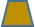 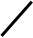 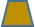 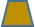 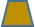 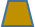 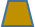 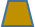 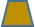 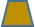 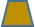 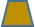 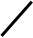 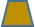 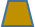 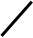 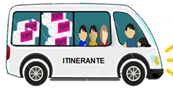 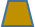 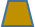 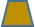 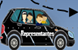 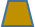 Opción A
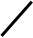 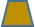 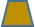 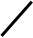 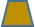 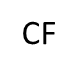 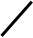 Opción A
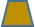 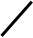 Cryt Fijo
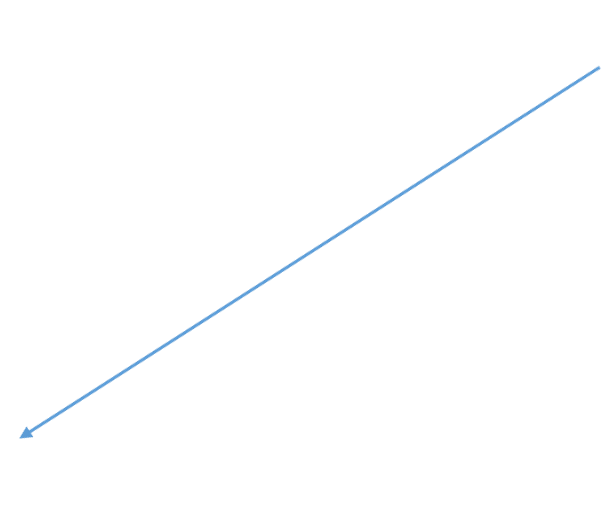 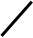 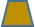 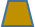 Opción B
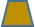 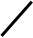 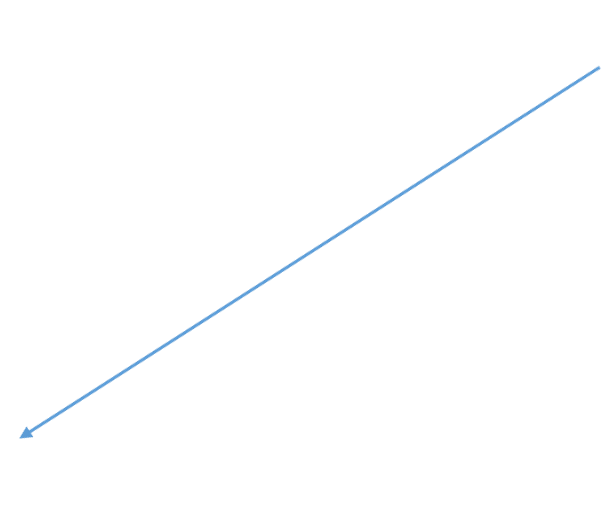 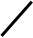 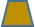 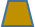 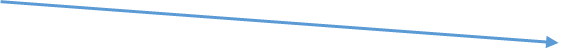 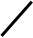 Opción B
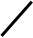 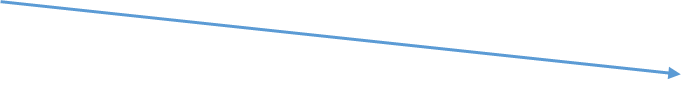 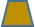 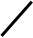 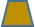 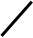 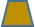 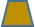 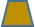 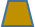 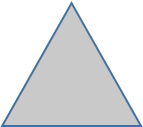 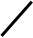 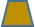 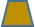 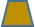 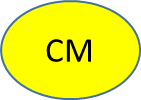 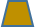 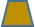 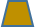 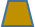 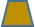 CF
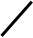 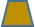 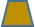 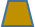 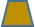 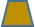 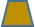 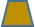 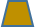 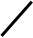 Cryt Fijo
En C Mpal
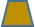 CD-INE
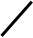 CDL
CM
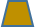 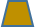 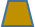 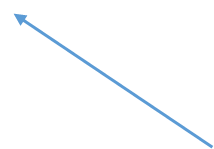 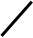 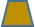 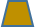 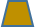 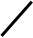 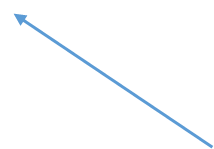 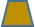 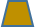 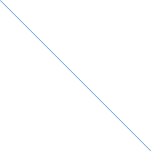 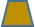 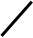 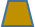 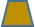 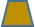 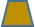 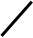 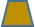 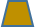 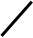 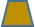 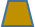 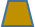 Resultados y declaración de 
validez de la elección
Inicio y final de la etapa
Resultados y declaraciones de validez de las elecciones: se inicia con la remisión de la documentación y expedientes electorales a los consejos distritales y concluye con los cómputos y declaraciones que realicen los consejos del instituto, o las resoluciones que, en su caso, emita en última instancia el Tribunal Electoral (art. 225.5. LEGIPE).
Dictamen y declaraciones de validez de la elección y Presidente electo
Inicio y fin de la etapa
Dictamen y declaraciones de validez de la elección y Presidente electo: se inicia al resolverse el último de los medios de impugnación en contra de la elección de Presidente de la República o cuando se tenga constancia que no se presentó ninguno y concluye al aprobar la Sala Superior del TEPJF, el dictamen que contenga el cómputo final y las declaraciones de validez de la elección y de Presidente electo (art. 225.6. LEGIPE).
Conclusiones
El proceso electoral incluye una serie de actos y actividades complejos por parte de la autoridad electoral, los partidos políticos, las candidatas y candidatos y la ciudadanía.

Las actividades incluyen una temática extensísima que abarca desde la capacitación, la elaboración de materiales y documentación electoral, hasta el registro de candidaturas y la fiscalización de campañas político-electorales.

Todas las actividades están dirigidas a garantizar el voto, libre, secreto e informado de la ciudadanía.
¡Muchas gracias!